Quantum Numbers
Orbitals, Spins, and More
Think about your address
Find someone who has the same zip code as you
Then find someone who lives on the same street
Then find someone with the same house number
Bell Work
Just like your address is unique, electrons have unique locations that are identified by their quantum numbers. 
Each quantum number provides another piece of the address
Electron Location
J.J. Thomson
won the Nobel prize for describing the electron as a particle
His son, George Thomson
 won the Nobel prize for describing the wave-like nature of the electron.
Wave-Particle Duality
Discovered dense positive piece at the center of the atom- “nucleus”
Electrons would surround and move around it, like planets around the sun
Atom is mostly empty space
It did not explain the chemical properties of the elements – a better description of the electron behavior was needed
Ernest Rutherford’s Model
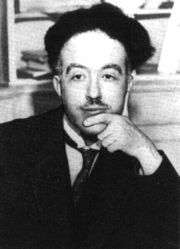 French scientist
Suggested that electrons be considered waves confined to the space around an atomic nucleus.
It followed that the electron waves could exist only at specific frequencies.
According to the relationship E = hν, these frequencies corresponded to specific energies—the quantized energies of Bohr’s orbits.
If we combine E=mc2 , c=,  E = 1/2 mv2 and E = h, then we can get:  
 = h/mv    de Broglie’s equation 
Calculates the wavelength of a particle.
Welcome Louis de Broglie to the Party
Electrons, like light waves, can be bent, or diffracted.

Diffraction refers to the bending of a wave as it passes by the edge of an object or through a small opening.

Electron beams, like waves, can interfere with each other.

Interference occurs when waves overlap.
Electrons as Waves
It is impossible to know exactly the location and velocity of a particle.
The better we know one, the less we know the other.
Measuring changes the properties.
True in quantum mechanics, but not classical mechanics
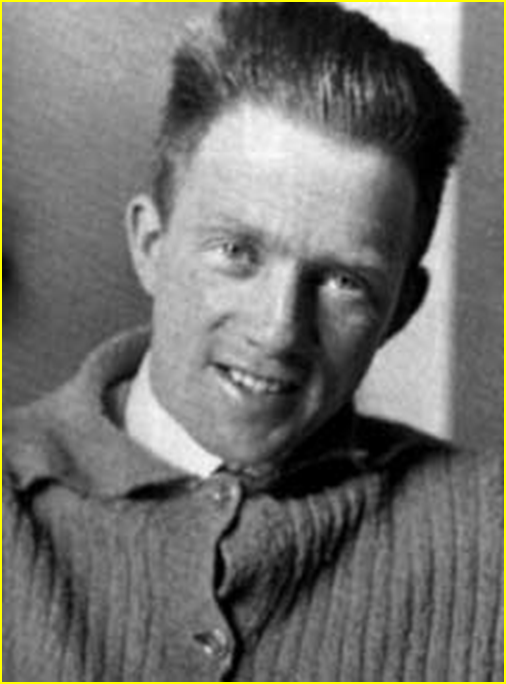 Heisenberg Uncertainty Principle
Werner Heisenberg
Quantum mechanics explains how very small particles behave
Quantum mechanics is an explanation for subatomic particles and atoms as waves 
Classical mechanics describes the motions of bodies much larger than atoms
Quantum vs Classical Mechanics
To measure where a electron is, we use light.
But the light energy moves the electron
And hitting the electron changes the frequency of the light.
SOOOO to measure the location we have to change the velocity and to measure velocity we have to change the location.
Making Sense of Heisenberg
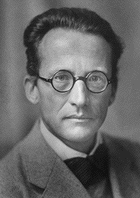 In 1926, Austrian physicist Erwin Schrödinger developed an equation that treated electrons in atoms as waves.
Together with the Heisenberg uncertainty principle, the Schrödinger wave equation laid the foundation for modern quantum theory.





Equation for the  probability of a single electron being found along a single axis (x-axis)
The Schrödinger Wave Equation
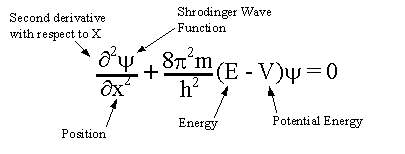 Quantum theory describes mathematically the wave properties of electrons and other very small particles.
Electrons do not travel around the nucleus in neat orbits, as Bohr had postulated.
Instead, they exist in certain regions called orbitals.
An orbital is a three-dimensional region around the nucleus that indicates the probable location of an electron.
Quantum Theory
Things that are very small behave differently from things big enough to see.
The quantum mechanical model is a mathematical solution
It is not like anything you can see (like plum pudding!)
Schrödinger's Cat Paradox
The Quantum Model
Has energy levels for electrons.
Orbits are not circular like Bohr’s Model Predicted
It can only tell us the probability of finding an electron a certain distance from the nucleus.
e- found inside blurry “electron cloud” (area where there’s  chance of finding e-)
The Quantum Model
Quantum Model
 Louis de Broglie 
e- exists as waves at specific frequencies
can be bent (diffraction) and interfere with each other (interference)
 Werner Heisenberg 
	-Heisenberg Uncertainty Principle
- impossible to determine simultaneously both position and velocity of an e-
 Erwin Schrödinger Wave Equation
developed equation to treat e- as waves
responsible for 3 of the 4 quantum numbers
Potentially Great Notes
Quantum numbers specify the properties of atomic orbitals and the properties of electrons in orbitals.
Principal quantum number, 
symbolized by n, indicates the main energy level occupied by the electron.
Angular momentum quantum number
symbolized by l, indicates the shape of the orbital.
Magnetic quantum number
symbolized by m, indicates the orientation of an orbital around the nucleus.
Spin quantum number 
has only two possible values—(+1/2 , −1/2)—which indicate the two fundamental spin states of an electron in an orbital.
Quantum Numbers
On a half sheet, explain Heisenberg’s uncertainty principle. 
Turn it in to the tray when you are done.
Bell Work
Predicting Quantum Numbers
4 Quantum Numbers
Principal Quantum Number (n)- energy level
		- distance from nucleus: levels 1-7
Angular Momentum Quantum Number (l= 0,1,2,3) 
	– shape: s,p,d, or f, ORBITALS
 Magnetic Quantum Number (m) – orientation
		- x, y, or z axis
 Spin Quantum Number (- ½, + ½)  - spin
		- 2 e- with opposite spin in same orbital
* First 3 Quantum numbers came from Schrödinger's equation
Great Notes
Principal Quantum Number (n) = the energy level of the electron: 1, 2, 3, etc.
Within each energy level, the complex math of Schrodinger’s equation describes several shapes.
These are called atomic orbitals (coined by scientists in 1932) - regions where there is a high probability of finding an electron.
Sublevels- like theater seats arranged in sections: letters s, p, d, and f
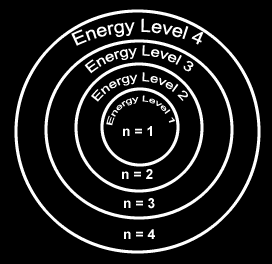 Principal Quantum Number
Shapes of Orbitals
s = 		      =   orbital = 2e-
p =		        =    orbitals= 6e-
d = 			=     orbitals= 10e-
f =			  =    orbitals = 14e-
1
spherical
dumbbell
3
cloverleaf
5
Atomic Orbital Shapes (Good Notes)
complicated
7
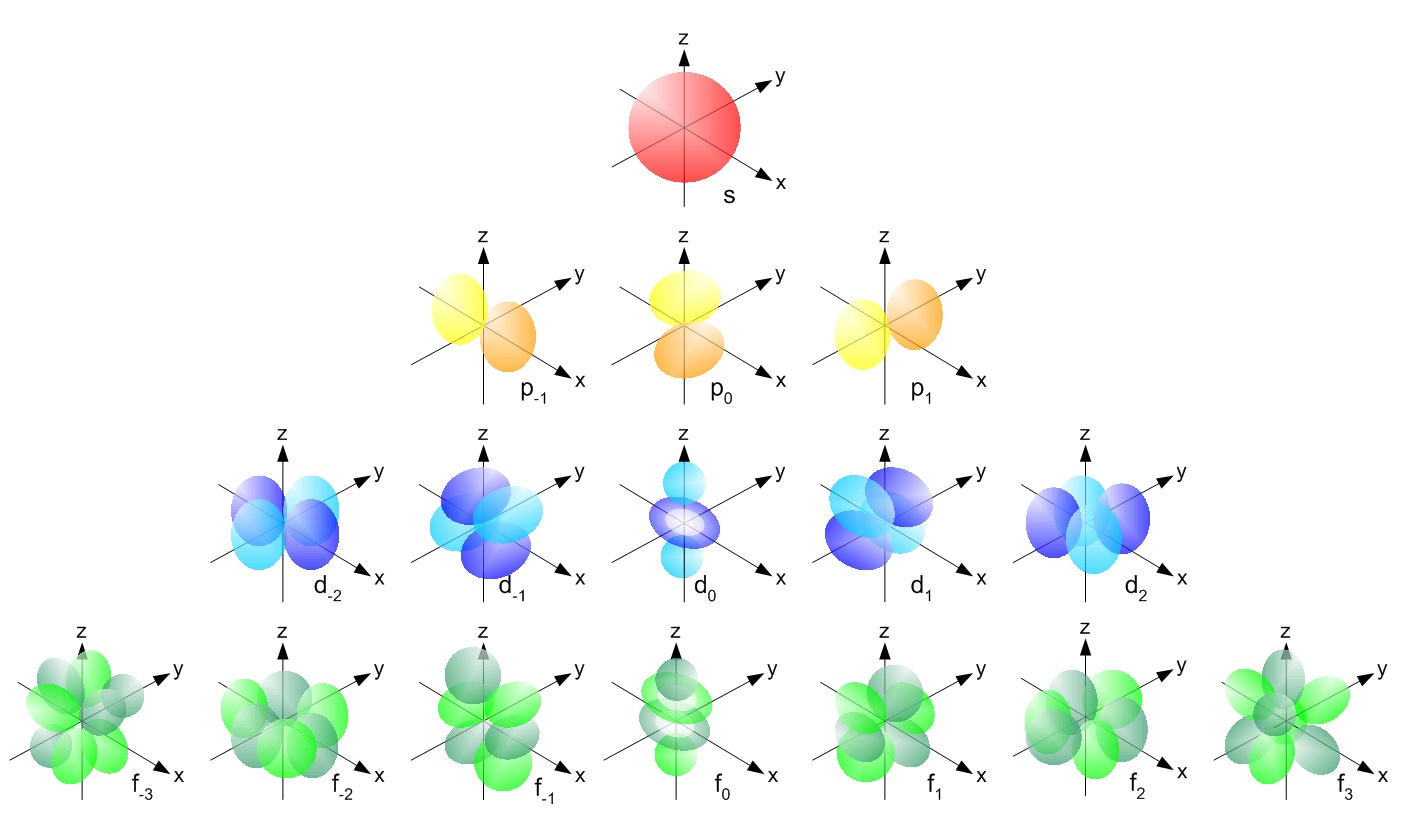 More Orbitals
Orbital Location on the Periodic Table
Electrons Accommodated in Energy Levels
Electrons Accommodated in Energy Levels
Sublevels = principle quantum number(n)
Orbitals= (2(l)+1)
Electrons in Sublevel= [2(2(l)+1)]
Max # Electrons per energy level = (2n2)
Determining Sublevels, Orbitals,  Electrons in energy levels and Sublevels
Summary
First Energy Level
Has only s orbital
1s2   (1 orbital)
2 electrons
Second Energy Level
Has s and p orbitals available
2 in s, 6 in p
2s22p6  (4 orbitals)
8 total electrons
By Energy Level
Third Energy Level
Has s, p, and d orbitals
2 in s, 6 in p, and 10 in d
3s23p63d10
18 total electrons
Fourth Energy Level
Has s, p, d, and f orbitals
2 in s, 6 in p, 10 in d, and 14 in f
4s24p64d104f14
32 total electrons
By Energy Level
Energy Levels
1 = 1 sublevel = 1s2 = 
2 = 2 sublevels = 2s2, 2p6 = 
3 = 3 sublevels = 3s2, 3p6, 3d10 = 
4 = 4 sublevels = 4s2, 4p6, 4d10, 4f14 =
2e-
8e-
Great Notes
18e-
32e-
1. How many sublevels are in the following principal energy levels?  List the sublevels.
	a. n = 1    
	b. n = 2
	c. n = 3
	d. n = 4
Sec 4.2 Practice Problems
1s2
1 sublevel
2s2 2p6
2 sublevel
3s2 3p6 3d10
3 sublevel
4s2 4p6 4d10 4f14
4 sublevel
2. How many orbitals are in the following sublevels?
     a. 1s sublevel			e. 4f sublevel
     b. 5s sublevel			f. 7s sublevel
     c. 3p sublevel			g. 6d sublevel
     d. 4d sublevel			h. fourth principal 					     energy level
1
7
1
1
Practice Problems 4.2
3
5
5
16
3. How many electrons are in the following sublevels?
     a. 1s sublevel			e. 4f sublevel
     b. 5s sublevel			f. 7s sublevel
     c. 3p sublevel			g. 6d sublevel
     d. 4d sublevel			h. fourth principal 										      energy level
2 e-
14 e-
2 e-
2 e-
Practice Problems 4.2
10 e-
6 e-
10 e-
32 e-